Medical Laboratory Technician
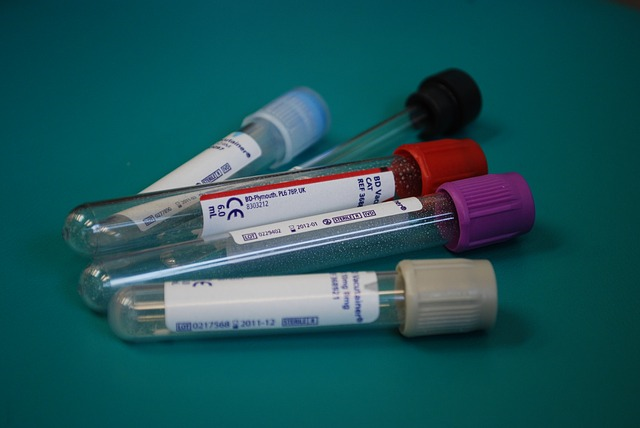 Not all information on the internet is worth using.  Medical information must be evaluated for:
Tutorials -
National Library of Medicine tutorial on evaluating health information on the internet

Evaluating Website YouTube video - David L. Rice Library

Tips and Tricks for Evaluating Web Sites

Left click on links to open
Currency – when was the information written? 
Relevance – does the information relate to your topic?
Authority – who is the author/sponsor/publisher/source?
Accuracy – can you verify the information in another source?
Purpose – what is the website for? To inform, teach, sell, entertain, or persuade?
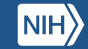 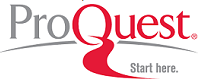 Access through the SuperMoodle 

Available 24/7.
Credible and reliable sources.
Scholarly journals, professional & trade publications, magazines, newspapers.
Different results than what the free internet returns.
Basic or Advanced search options.
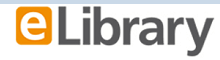 Research Library
ProQuest helpguide links:
Medical Database - search tips 
Create a My Research account
Left click on links to open
Professional Resources
Advance Healthcare Network  Free resources for the laboratory professional.  Two free emagazines.    http://laboratory-manager.advanceweb.com/
Clinical Laboratory Improvement Amendmenst (CLIA) Centers for Medicare and Medicaid Services regulates all laboratory testing, except research.

Medical Lab Observer   access to past issues.  http://www.mlo-online.com/archives

Medical Lab Science Guide - Idaho State University   A guide to online resources.

Occupational Outlook Handbook   information on education, pay, working conditions, etc.

Medical Lab Management magazine archives  https://www.medlabmag.com/issues/
Left click on links to open
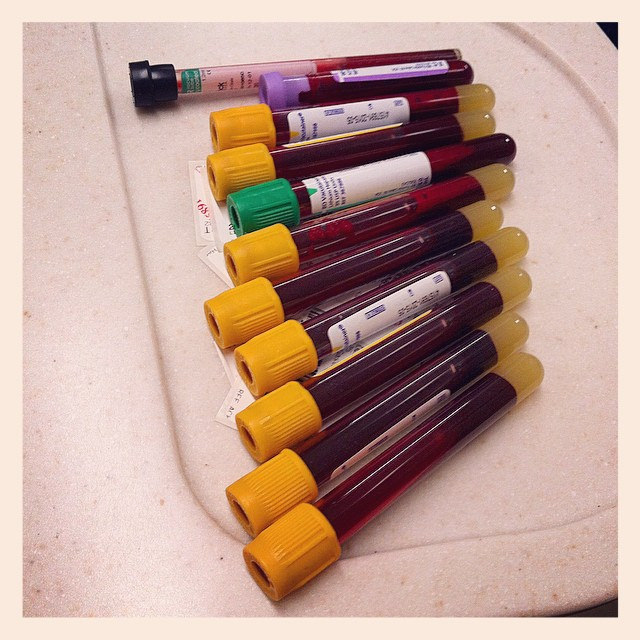 Phlebotomy Resources
Vein and Artery Map   This site, from the Vascular Disease Foundation, provides an interactive map of veins and arteries throughout the body.
Center for Phlebotomy Education  
Blood Collection: Routine Venipuncture and Specimen Handling  This tutorial, from the University of Utah Health Sciences Library, shows the step-by-step process of collecting blood samples. The site also has a chart for quickly identifying blood sample tube types.
Left click on links to open
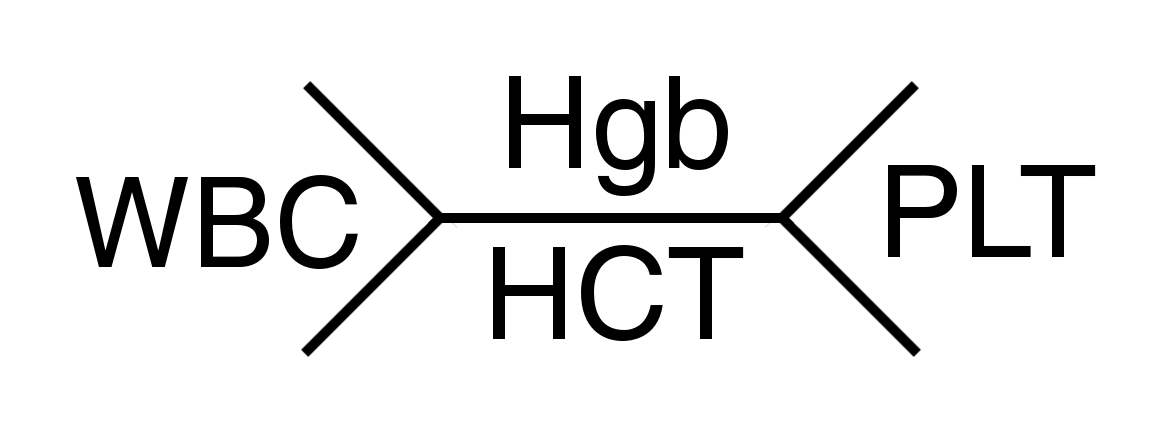 Hematology Resources
Basic Hematology Web Tutorial  This tutorial, created by the University of Virginia School of Medicine, covers hematopoiesis, red blood disorders, and white blood disorders.
Blood Banking tutorial  This tutorial was created by the University of Utah Health Sciences Library and provides a comprehensive overview of blood banking procedures.
American Society of Hematology  Includes the latest research and professional development information for hematologists.
FDA Blood & Blood Products  Information from the FDA about the collection and regulation of blood and blood products.
Blood Bank Guy   Transfusion Medicine Education
BloodLine Image Atlas
Hematology Outlines  Online textbook and atlas
Left click on links to open
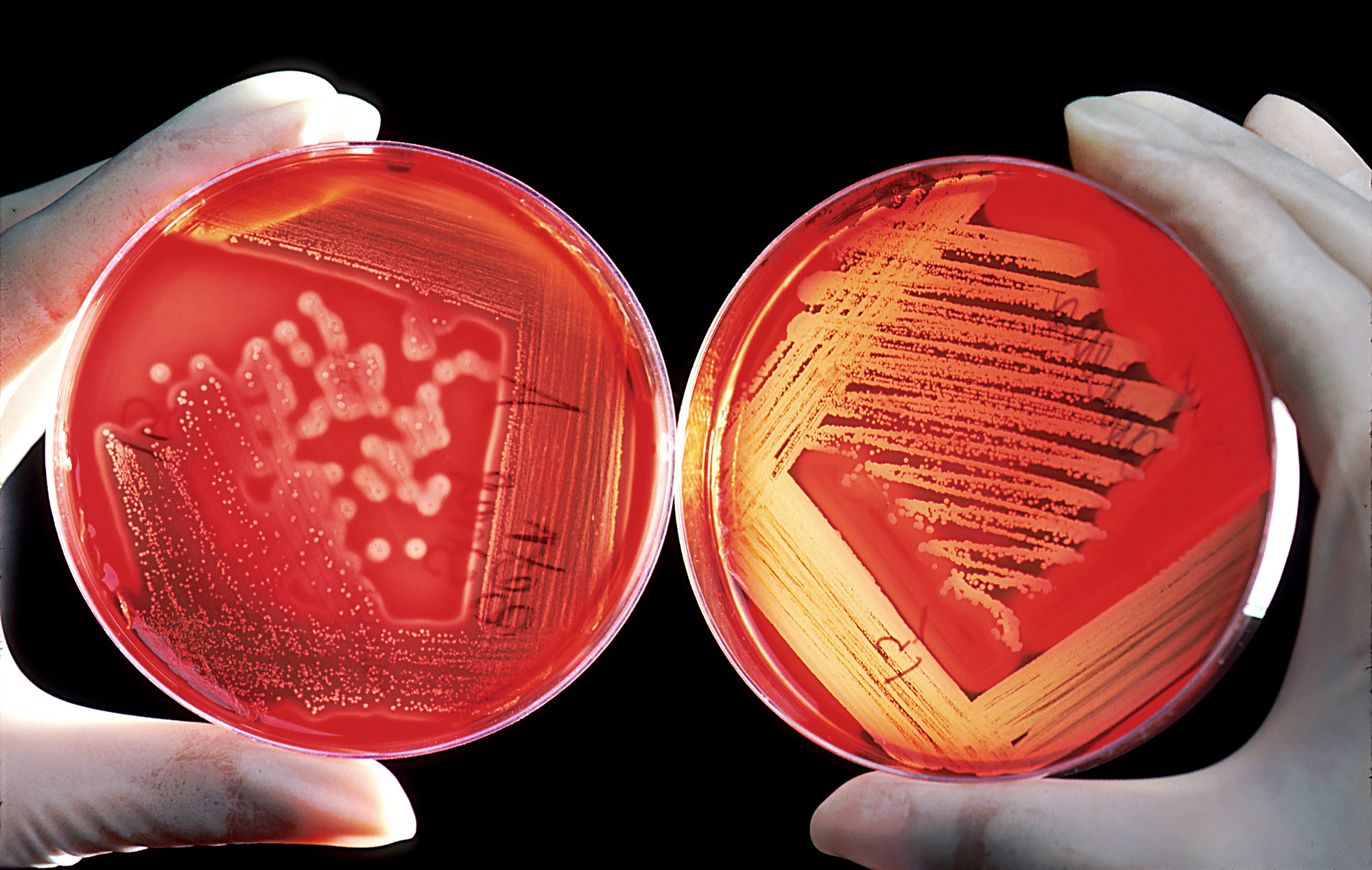 Microbiology Resources
Interactive Tour of a Cell  from the National Science Foundation   https://www.nsf.gov/news/overviews/biology/interactive.jsp

American Society for Microbiology   ASM Clinical Microbiology portal  

Centers for Disease Control and Prevention  Our nation′s premier health promotion, prevention, and preparedness agency and a global leader in public health.

DPDx - CDC Parasitology Diagnostic Website  developed and maintained by CDC’s Division of Parasitic Diseases and Malaria, with the goal of using the internet to strengthen diagnosis of parasitic diseases.